サークルズ～人との境界線を知ろう～
１，大切な自分のからだ
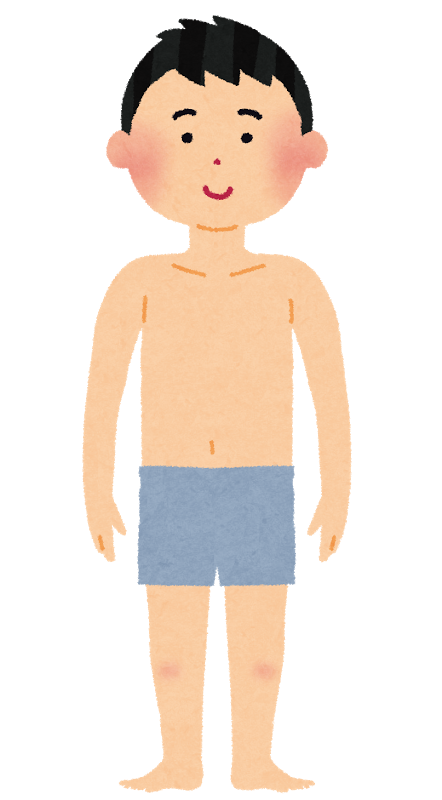 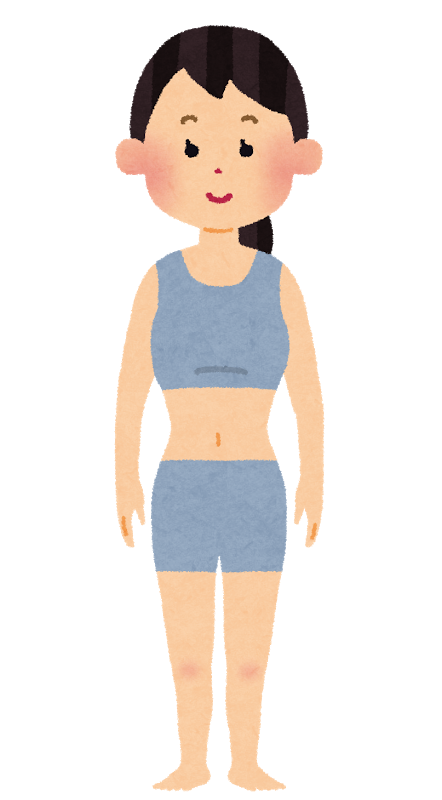 大人でも
自分のからだは自分のもの
＝自分を大切にする心をもつ
こどもでも
[Speaker Notes: 前回のことを忘れているかもしれないので、
復習しておきましょう。
（先生が読み上げる）]
自分のからだの中でも
「特別に大切な部分」
プライベートゾーン
[Speaker Notes: それでは、問題です。
自分のからだの中でも特別に大切な部分をなんというでしょう？

（生徒に聴いてみる）（しばらくして答えを出す＊）]
プライベートゾーン
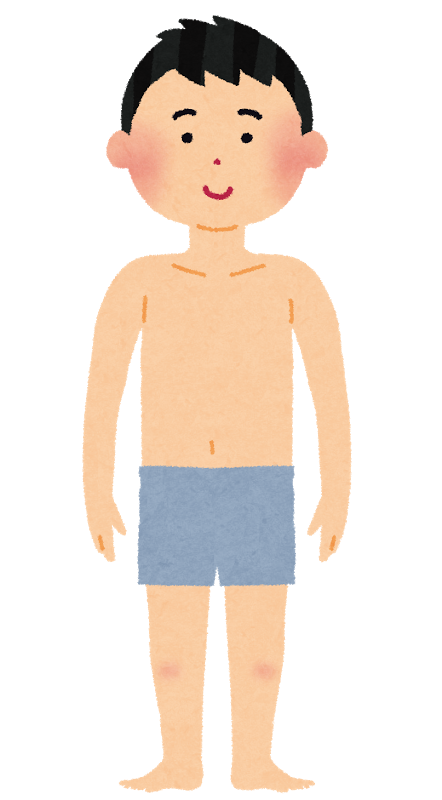 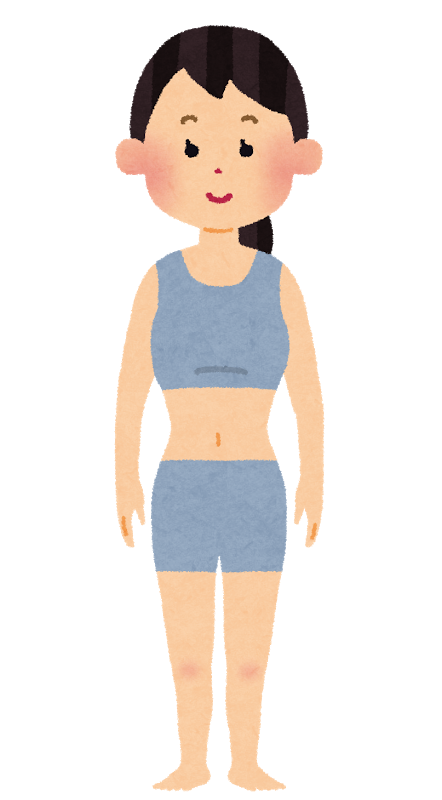 顔（口など）
胸（むね）
水着や下着で
かくれるところ
性器
（せいき）
性器
（せいき）
[Speaker Notes: 水着や下着でかくれるところ以外に
顔や口も「体の中で特別に大切な部分」だということも
覚えておきましょう。]
[Speaker Notes: （もう一度みんなで復唱する）]
パーソナル スペースとは
自分と相手が居心地よく

安心して過ごすための、

適切なからだの距離
いごごち
す
てきせつ　　　　　　　　　　　　　　きょり
プリント
[Speaker Notes: （先生が読み上げる）

大切なことは、自分にとっても相手にとっても安心でなければいけません。
自分が近づいても平気だからといって、
相手に近づくと、いやな気持ちにさせてしまうことがあります。
プリントを確認してみましょう]
しんにゅう
侵入されそうになると・・・
・いや～な感じ

・不安な気持ち

・不快な気持ち
・気持ち悪い感じ　　etc
イメージ図
ふあん
ふかい
[Speaker Notes: また自分のパーソナルスペースをもっていないと、簡単に相手が
バリアの中に入って、じぶんの体や心が傷つくことになっています。
パーソナルスペースは、こんなバリアのようなイメージとお伝えしました。

（ロールプレイやってもいいかも）]
今日の流れと学習のゴール
１，ちょっとおしゃべり
２，サークルズって何？

　　　～人との親密さについて学ぼう

３，どんな人と関わっている？

４，グループで考えてみよう

５，ワークシート・振り返り
しんみつ
かか
かんが
ふ　　　　かえ
今日の流れと学習のゴール
今日の学習のゴール

　１，「境界線」の意味を知る。

　２，お互いに心地よく，安心して過ごす

　　　ために必要な自分の行動を覚える。
きょうかいせん　　　　　　　　いみ　　　　　　し
たが　　　　　　　　ここち　　　　　　　　　　あんしん　　　　　　　　す
ひつよう　　　　　　　　　　　　　こうどう　　　　　おぼ
授業の約束
１，話せることだけを話すようにしましょう。

２，失敗・間違いOKです。何事もチャレンジ♪

３，尋ねられたときだけ質問しましょう！
はな　　　　　　　　　　　　　　　　　　　はな
しっぱい　　　　まちが　　　　　　　　　　　　　　　　なにごと
たず　　　　　　　　　　　　　　　　　　　　　　しつもん
１，ちょっとおしゃべり(ﾍﾟｱﾄｰｸ)
まずは、お隣の人とペアになります。

　１，フォーメーションＡ
　　　お題①「最近どんな感じ？」フリーで２分

　２，フォーメーションB
　　　お題②「夏休みにやりたいことというと？」
　　　　　一人２分×２人
おぼ
サークルズを覚えよう
[Speaker Notes: 大切な自分を守るために、それから「自分の周りに居る人」と「自分」が安心して過ごせるために「サークルズ」を勉強します。＠]
２，サークルズって何？
まわ
自分と周りの人との
『「こころ」と「からだ」の近さ』を表す円のこと。
あらわ　　えん
むらさき
自分が中心にあり（紫）

自分と人との間には色で表される

「境界線」があると考えられている。
あいだ　　　　　いろ　　　あらわ
きょうかいせん　　　　　　　　　　　　　かんが
[Speaker Notes: サークルズは、自分と周りの人とのこころとからだの近さやふれあいを表しています。]
イメージ図
ちゅうしん
一番中心にある

一番大事な円が
自分
だいじ　　　　　えん
[Speaker Notes: 自分の周りには紫のバリアがあるというイメージですね。
紫の円は一番大事な円です。]
色分けされたそれぞれの人と

の「関わり方」について学ぶのがサークルズです。
かか　　　　　　かた
[Speaker Notes: 紫の自分からみて一番遠い色は何色でしょう？

その次は？
その次は？
そうですね。それぞれの色の人とは、からだのふれあい方も違うし、
話すことや一緒にすることも違うので心の近さも変わってきます。＠]
ワークシートにまとめてみよう
[Speaker Notes: では、ここまで聴いたことをワークシートにまとめて見ましょう。]
３，どんな人と関わっている？
ペアになって、考えてみよう。

１，ホワイトボードに書きましょう！！

２，やり方①ホワイトボードを回して、順番に書いていく
　　
　　やり方②思いついた人からどんどん書く

３，ヒントチャーンス！！
[Speaker Notes: これからしてもらうことは、このような流れです。
よみあげる
(次の画面で詳しく説明がある）
＠]
ペアになって、考えてみよう。

起きて、寝るまでの時間にどんな人と

すれ違ったり、会ったり、話をしたりして

関わっているでしょう？

考えましょう♪
お　　　　　　　　ね
ちが　　　　　　　　　あ　　　　　　　　　はなし
かか
かんが
[Speaker Notes: 考えてほしいのは、
(読み上げる）]
ヒント①　　学校では？

ヒント②　　出かけていくと？

ヒント③　　家に来る人は？
ペアになって、考えてみよう。

起きて、寝るまでの時間にどんな人と

すれ違ったり、会ったり、話をしたりして

関わっているでしょう？

考えましょう♪　　　　　　　時間は３分
お　　　　　　　　ね
ちが　　　　　　　　　あ　　　　　　　　　はなし
かか
かんが
３分
[Speaker Notes: それでは、ホワイトボードを配ります。

では、このしろまるが無くなったら
終了です。＠]
各グループのホワイトボードを張り出してみよう！！

　自分たちでは出なかった「人」はいるかな？

「あ！この人も！！」　と浮かんだ人いるかな？
は　　　だ
うか
[Speaker Notes: じつは、ふだんはあまり意識していないですが、私たちは、たくさんの人と、
すれ違ったり、顔を合わせたり、話をしたり、ふれあったりしています。

では、今、出してくれた人たちは、
何色の人になるのか考えてみましょう。]
３，サークルズの色の意味
かくにん
１，カードを確認しよう！

２，「大切な自分」

３，それぞれの色の意味をみて、
どの人があてはまるのか考えてみよう！！
[Speaker Notes: まず、今からプリントと封筒を配ります。
カードが２５枚入っているか確認してください、最後に回収するので、大切に扱いましょう。
その中に自分というカードがあるので、
探してください。自分のままでもいいし、裏返して大切な自分の名前を書いてもいいです。
できたら紫に心を込めて貼りましょう。]
ふ　　　　　　　　　ふ
きょり
とど　　　　　　　　　　　　はな
あいさつ
むし　　　　　　　しつれい
ひつよう　　　　　　　　　　　　はな
[Speaker Notes: では、赤い色の説明です。

《からだの距離を読み上げて、実際にT2と離れておく距離（お互いに腕を伸ばして届かない距離）をやってみる》

挨拶だけする人です。例えば，話しかけられても、自分が危険だな、なんか嫌だなと感じたら、話さなくても失礼ではありません。では、みなさんにとって赤の人は誰ですか？カードを置いてみましょう。あとで、答え合わせするので，今は貼りません。]
ふ　　　　　　　　　　ふ
ふ
きょり
あくしゅ　　　　　げんていてき　　　ふ
きょり
きょり
げんていてき　　　　　　　　　いっしょ
いっしょ
きほん
[Speaker Notes: オレンジの人は，赤の人と同じで体には触れない触れさせません。（読み上げる）
赤の人よりはちょっと近づいても、不安にはなりません。
（さっきの赤の人との距離をもう一度やってみて、少し近づいてみる）

オレンジの人とは、少し話をします。
例えば。。。
（先生が考えるふさわしい話を伝えてください）（ほかも読み上げる）
では、オレンジの人も置いてみましょう。]
きょり
あくしゅ　　　　　　　　　　　　　　　　かた　　　たた
げんていてき　　　ふ
きょり
からだどうし　　　ふ
[Speaker Notes: （読み上げる）
（T2と赤の人との距離をしてみて、小さく二歩近づく、実際にするふれあいをしてみる、例えば･･･「いや～元気だった～？？」と肩を叩くとか、「よくがんばったね！」と握手するなど会社でもありそうな場面をする。でも、上司とか友だちというキーワードは言わない）＠]
げんていてき
きょうつう　　　わだい　　　はな
しゅみ
かる　　　なや　　ごと　　　はな　　　　　あいて　　　　　　　　なや　　　ごと
やくそく　　　　　　　　　いっしょ
はな　　　　　　　　　　　　たが　　　　　　う　　　い
[Speaker Notes: （読み上げる）
（具体的な例があると良いかも）
では、黄色の人ってだれでしょう？崎置いた物と変えてみても良いですよ]
きょり　　　ちか
かる
かた　　　く
きょり
うで　　　く
あたま
ふ　　　　　　　　　　　　　　　　　ていこう
しんらい
おも　　はなし　　そうだん　　　　　　　　　　おも　　　　　そうだん
きょり
とき　　　　　きび　　　　　いけん　　　　　　　　　　　　　　　う
ほんね　　　　はなし　　　　　　　　　　　う
ひみつ　　　　う　　　あけ　　　　　　　　　　　　　う　　　あ
なかなお
きょうつう　　はなし　　　　　　　　　　　かいわ　　　つづ
きょり
だ
きょり
ふ　　　　　　　　　　　　　　　ふ
ていこう
たが　　　　はだか
つよ　　　しんらい
おも　　はなし　　　そうだん　　　　　　　　　　　　　　　　そうだん
とき　　　　きび　　　　　　いけん　　　　　　　　　　　　　　　う
ほんね　　　はなし　　　　　　　　　　　う　　　　と
ひみつ　　　　う　　　　あ　　　　　　　　　　　　う　　　　あ
しっぱい　　あやま　　　　う　　　　い　　　　　　　　う　　　　い
たしかめてみよう
ふ　　　　　　　　　　ふ
きょり
とど　　　　　　　　　　　　　　はな
あいさつ
きょり
むし　　　　　　　　　しつれい
ひつよう　　　　　　　　　　　　　　はな
赤色の人
宅配の人
駅員
修理の人
運転手
知らない人
店員
散歩している人
ふ　　　　　　　　　　ふ
ふ　　　　　　　　　　ふ
あくしゅ　　　　　げんていてき　　　ふ
きょり
げんていてき　　　　　　　　　　いっしょ
きほん
オレンジ色の人
上司
クラスメート
近所の人
知っている人
よく会う人
同僚
きょり
あくしゅ　　　　　　　　　　　　　　　　かた　　　たた
げんていてき　　　ふ
きょり
からだどうし　　　ふ
[Speaker Notes: （読み上げる）
（T2と赤の人との距離をしてみて、小さく二歩近づく、実際にするふれあいをしてみる、例えば･･･「いや～元気だった～？？」と肩を叩くとか、「よくがんばったね！」と握手するなど会社でもありそうな場面をする。でも、上司とか友だちというキーワードは言わない）＠]
げんていてき
きょうつう　　　わだい　　　はな
しゅみ
かる　　　なや　　ごと　　　はな　　　　　あいて　　　　　　　　なや　　　ごと
やくそく　　　　　　　　　いっしょ
はな　　　　　　　　　　　　たが　　　　　　う　　　い
[Speaker Notes: （読み上げる）
（具体的な例があると良いかも）
では、黄色の人ってだれでしょう？崎置いた物と変えてみても良いですよ]
黄色の人
友達
先生
職員
支援員
きょり　　　ちか
かる
かた　　　く
きょり
うで　　　く
あたま
ふ　　　　　　　　　　　　　　　　　ていこう
しんらい
おも　　はなし　　そうだん　　　　　　　　　　おも　　　　　そうだん
きょり
とき　　　　　きび　　　　　いけん　　　　　　　　　　　　　　　う
ほんね　　　　はなし　　　　　　　　　　　う
ひみつ　　　　う　　　あけ　　　　　　　　　　　　　う　　　あ
なかなお
きょうつう　　はなし　　　　　　　　　　　かいわ　　　つづ
緑色の人
親友
祖父母
きょり
だ
きょり
ふ　　　　　　　　　　　　　　　ふ
ていこう
たが　　　　はだか
つよ　　　しんらい
おも　　はなし　　　そうだん　　　　　　　　　　　　　　　　そうだん
とき　　　　きび　　　　　　いけん　　　　　　　　　　　　　　　う
ほんね　　　はなし　　　　　　　　　　　う　　　　と
ひみつ　　　　う　　　　あ　　　　　　　　　　　　う　　　　あ
しっぱい　　あやま　　　　う　　　　い　　　　　　　　う　　　　い
青色の人
家族
恋人
５，振り返り
きにゅう
今日学んだことをワークシートに記入しよう！

お隣の人と振り返ってみよう！
となり　　　　　　　　　ふ　　　　かえ